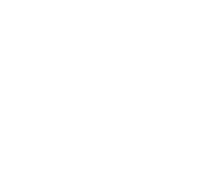 Výsledky zákaznické spokojenosti klientů JRD
za rok 2023
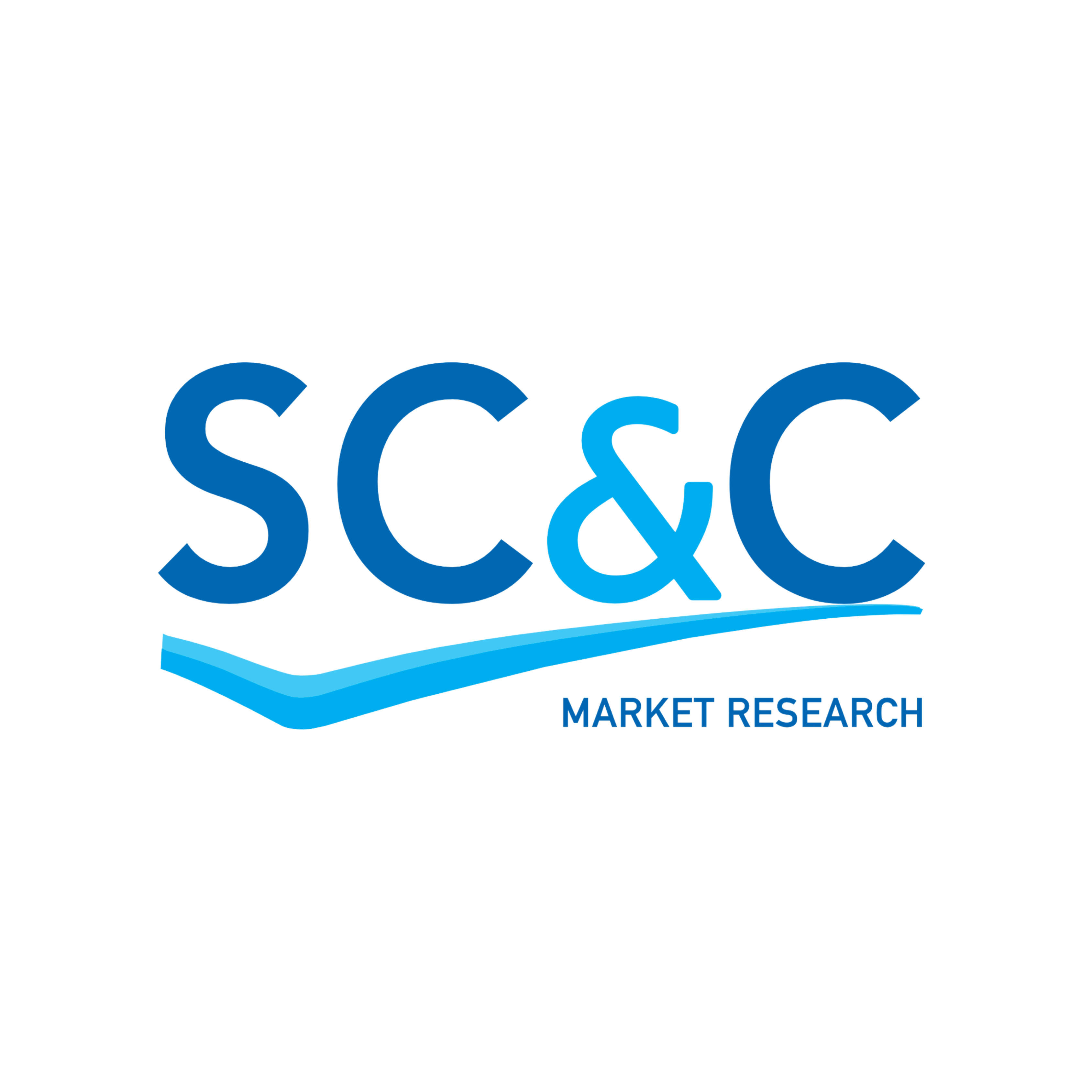 METODOLOGIE
Sběr dat:
FeedTrack – real time měření spokojenosti stávajících - bydlících klientů / transakční měření na úrovni všech dev.projektů. 
ROČNÍ KVALITATIVNÍ A KVANTITATIVNÍ VYHODNOCENÍ VÝZKUMU zákaznické spokojenosti a zpětné vazby (SC&C) / roční kvalitativní a kvantitativní výzkum zaměřený na všechny fáze životního cyklu zákazníka / vztahové měření (sledování vývoje a trendů + kvalitativní výzkum)

pro analýzu jsou použity dotazníky / záznamy, které byly vyplněny v roce 2023
LEAD: 974 dotazníků 
LEAD po 1 .schůzce :  102 dotazníků
ODCHÁZEJÍCÍ: 354 záznamů
BYDLÍCÍ: 177 záznamů

A nově doplněno - ZÁKAZNICKÝ SERVIS: 
Předpřejímka : 80 dotazníků
Přejímka : 81 dotazníků
Klientská změna : 15 dotazníků

CELKEM: 	1 783 záznamů zpětné vazy / dotazníků
2
LEAD 2023Zájemce o projekty JRD, který byl na schůzce s prodejcem
N = 102
HODNOCENÍ JRD

Průměrná spokojenost (N = 102):  98 %
Při prvním kontaktu je hodnocení JRD velmi vysoké a leadové nemají žádné výhrady. Doporučení je udržení kvality a pokračovaní v poskytování vysoké úrovně služeb ve všech fázích prodejního cyklu.
Stále se potvrzuje kumulace pozitivního hodnocení, absence hodnocení < 3
N = 102
NPS
Průměrné hodnocení (N = 102): : + 88 (+32 v roce 2020; +79 v roce 2019; +69 v roce 2018)

5
PROFESIONALITA MAKLÉŘE
Průměrné hodnocení (N=102):  98 %
Je nutné udržet vysokou úroveň služeb, zachovat a posilovat stávající standardy profesionality makléřů.
Výborná znalost angličtiny
Všechno správně a profesionální. Skvěly
Vše proběhlo korektně.
Vážím si profesionality a ochoty odpovědět na všechny dotazy.
Příjemné a profesionální vystupování
Paní Kohoutova dobře komunikuje. Rychle vždy reagovala jak na email, tak má telefon. O projektu mela dostatek znalosti. Přátelské jednaní. Také oceňujeme komunikaci v angličtině.
Makléřka byla moc sympatická a vstřícná, na všechny dotazy odpověděla, mela všechny znalosti o nemovitosti a společnosti JRD. Po schůzce mi na vyžádaní obratem zaslala plánky v elektronické podobě. 
Hledala řešení na míru, jasný výklad k bytu a domu.
Stále se potvrzuje kumulace pozitivního hodnocení, absence hodnocení < 3
6
ZDRAVÉ BYDLENÍ
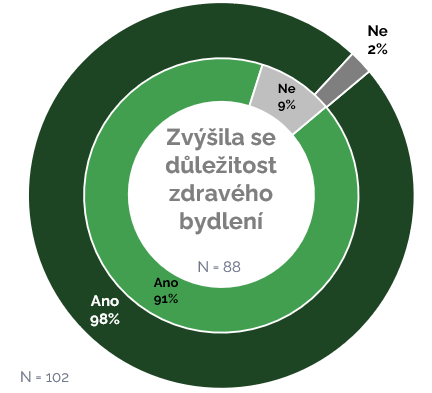 Představené výhody 
zdravého bydlení
7
DŮLEŽITOST PARAMETRŮ BYDLENÍ
Důležitost parametrů bydlení
Zvýšení od roku 2020
Snížení od roku 2020
Zvýšení od roku 2020
Snížení od roku 2020
N = 102
CO SE NE/LÍBÍ PŘI VÝBĚRU BYTU JRD
LÍBÍ SE:
Zdravý vzduch v byte, odhlučnění, světlost bytu a celkový projekt.
Zajímáte se o ekologii, debatě na detail, malý projekt
Výhled
Všechny pilíře o kterých jsme mluvili podporují zdravé bydlení.
Ty 4 pilíře co mate jsou opravdu důležité a líbí se mi
Teplo; jsem totiž citlivá na chlad Vzduch (byt bez plísně)
Rekuperace vzduchu a ekologické topení
Rekuperace
Použití kvalitních materiálů, vůbec uvažování tímto směrem.
Ohleduplnost k životnímu prostředí
Nové technologiemi zdravé bydlením energetická úspornost
Moderní vybavení, šetrné bydlení k žp
Mate to hlavu a patu, nenabízíte samoúčelný luxus
Lokalita a architektura
Kvalita standardů, lokalita, systém vytápění, jižní orientace budov
Energ. náročnost
Dispozice bytů, cena, lokalita je v rámci sledovaného pásma.
Čerstvý vzduch; okna trojskla
Akustika; vzduchotechnika
Akustická izolace a čerstvý vzduch, méně světelná pohoda
1NP
NELÍBÍ SE:
Vyšší cena, cena za garážová stání
Vybavení a provedení koupelen.
Prodej bytové jednotky jako nebytový prostor
Nothing such. Only need some discounts so that we can finalise our deal?
Nelibí se mi, že se v projektu prodávají ubytovací jednotky, které nemají status bytu.
Menší moznost customizace v pozdějších fázích.
Malá velikost bytu
Lokalita je ze sledovaných nemovitostí nejvíce mimo střed sledovaného pásma.
Izby by mohli byt jemne priestrannejsie a zariadovacie predmety jemne luxusnejsie a teplejsie
Hlučná silnice ihned vedle některých bytových domů
Cenová politika resp. čekáme na slíbené podklady a snad dohodu na rozumnější ceně.
Ceník
Nedomyšlená obsluha zahrady - dispozice -1pp (není zde voda a kanalizace) - kanalizace není spádová
SROVNÁNÍ JRD S OSTATNÍMI NABÍDKAMI
Třetina lidí si myslí, že JRD je lepší než konkurence, a další třetina, že je srovnatelná s konkurencí. Leady oceňují ekologičnost bydlení, architekturu, životní úroveň, lokalitu a dispozice, stejně jako celkový přístup JRD.
V ČEM JE HORŠÍ OPROTI KONKURENCI?
cena/m2
bezpečnost
V ČEM JE LEPŠÍ OPROTI KONKURENCI?
Zdravé bydlení
Využívá nové technologie ke zlepšení kvality bydlení a myslí na ekologické topení
The quality of the project
Přístup, cena a lokalita
Některé věci lépe promyšlené. Velmi dobře řešené dispozice.
Mysli na zdraví člověka a jeho životni úroveň.
Menší komplex bytových jednotek
Materiály, lokace, jednaní
JRD splní, co slíbí
Energetická úspora
Architektura
architektonická atraktivita, stavební provedení
10
N = 102
SHRNUTÍ LEAD

98%
ODCHÁZEJÍCÍ 2023Zájemce o projekty JRD, který se rozhodl nepokračovat v jednání
N = 354
ZASTOUPENÍ JEDNOTLIVÝCH DŮVODŮ K ODCHODU OD JRD
JINÉ:
Aktuálně nemá finance, musí prodat dům. Hypo nechce
Atypická jednotka - skupina bytů a nebytových prostor
Finance bude mít klient až na konci roku 2024
Očekával jiné úrokové sazby, nemá příjem v CZK, nedosáhne na HYPO
Řeší prodej svých nemovitostí, ale nechce je prodat moc brzy, Nemá tedy na hrazení kupní ceny
Splátkový kalendář - jako důvod uvedla splácení hypotéky a ještě nebydlí
Klientka nemá zajištěné finance do roku 2024
Našel jinou nemovitost ještě před prohlídkou
Zásadní pro Rezidence Bella Vista a Green Port Strašnice
Zásadní pro Císařská vinice – BYTY
Zásadní pro Císařská vinice – BYTY
13
N = 354
SHRNUTÍ ODCHÁZEJÍCÍ
14
BYDLÍCÍ 2023Klient JRD, který již bydlí více než 6 měsíců
N = 177
SHRNUTÍ BYDLÍCÍ
82%
67%
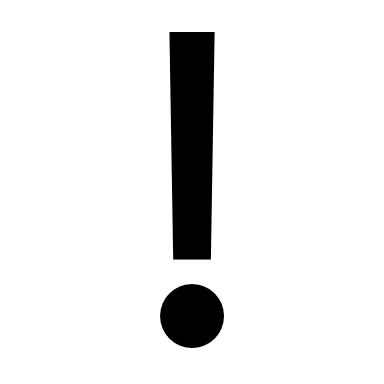 16
NPS - BYDLÍCÍ
17
CELKOVÁ SPOKOJENOST
Průměrné hodnocení (N = 177): 3,8 (76%)
18
N = 177
SPOKOJENOST SE STANDARDNÍM VYBAVENÍM
Průměrné hodnocení (N = 172): 3,9 (78 %)
19
N = 177
KOMENTÁŘE KE STANDARDNÍMU VYBAVENÍ
Bylo zděláno spoustu chyb při změnách. Dveře spatné barvy. Nedomyšlené přechody podlah mezi pokoje(hnusná lišta z 90 let asi), “betonová úprava” stropu na balkone - strašný, topeni- umístěni, a jak vypadá na to jak se JRD prezentuje, hlavně je zbytečně v předsíní…
Dveře v bytě na mě působí levně. Vypadávají nám spáry v koupelnách. Voda nám stříká na zem skrz dveře do sprchy
Je slyšet dupání sousedů nad námi
Je toho mnoho co je špatně, ale to je dáno nízkou kvalitou subdodavatelských firem. Takže drahý byt, ale špatná kvalita provedených prací. Výčet nedodělků a chyb je na dlouhý seznam.
Nejsme spokojeni s laminátovou podlahou, která je velmi náchylná, kdybychom to věděli, jdeme určitě do nadstandard. Dále nejsme spokojeni s uchycením a kvalitou (povrch je na bázi papíru!) lišt a uchycení pomocí hřebíčků vypadá neprofesionálně. Okna, na to že jsou nová, tak přišla poškrábaná. Vchodové dveře nejsou zvukotěsné.
Nelíbilo se nám, většinu jsme museli vyměnit
Prkýnko na hranatou toaletu není standardní a už 2 roky po instalaci není možné sehnat náhradní. U stoupaček chybí servisní dvířka, takže se modlíme, abychom je jednou nepotřebovali, protože by to znamenalo vybourat zeď a předělat koupelnu nebo toaletu...
Rozhodne to nejsou prémiové materiály jak deklarováno (až na obloženi koupelen kamenem Marazzi. Splachovací systém Alca je neznámý systém s obtížným sehnáním náhradních dílů, působí velmi levně a už se několikrát porouchal (narozdíl od standardního Geberitu). Podlahy ve standardu jsou zase nejlevnější varianta rádoby dřevěných podlah. Dveře jsou dobře.
Řešení reklamací u špatně odvedené práce zhotovitelem
Špatně zvolené dřevěné podlahy, náchylné na poškrabané, nevhodná tvrdost dřeva, po postaveni skříně ostavuju důlky v podlaze
Standardy byly děsivé. Měli jsme jedny dveře a kvalita byla šílená, stejně jako špatně těsnící vchodové dveře, nebo lišty, které díky pokusu paní uklízečky o vyčištění od barvy zničil dekor. Původní rozvržení zásuvek, vypínačů, také nedostačující.
Zásadní problém vidím v realizaci. Řešíme opakované reklamace balkonových dveří, vnitřních dveří, vchodových dveří. Všichni technici dodavatelů, kteří reklamace řeší, ze již samotná montáž byla špatně provedena. Největší problém je s neřestnostmi vchodových a balkonových dveří a s propadáním terasy na předzahrádce.
20
N = 55
JEDNODUCHOST A SROZUMITELNOSTOVLÁDÁNÍ TECHNOLOGIÍ
Průměrné hodnocení (N = 175): 3,5
Průměrné hodnocení (N = 175): 3,4
= 70 %
22 %
24 %
21
N = 175
N = 175
KOMENTÁŘE K OVLÁDÁNÍ TECHNOLOGIÍ
Jsme velice nespokojeni s Vodafonem, jako jediným poskytovatelem pevného internetu. V naši lokalitě jsou velmi časté výpadky a pak je "chytrá" domácnost spíš nevýhodou, protože nejde nic ovládat. Somfy není pro netechnické typy lidí vůbec uživatelsky přívětivé.
Bylo by skvělé, aby všechny použité technologie byly mezi sebou vzájemně propojitelné a Smart domácnost byla opravdu smart (rekuperace vs. topení).
Dodat informace by byl dobry začátek. Žádné informace o tom jak který systém v byte funguje (tepelné čerpadlo, FTV (ta ani nebyla první rok vůbec zprovozněna). Dále např. dálkové ovládaní TC což je ve smlouvě už 2 roky nefunguje atp. Co se týče VZT tak sice video manuál kde pan točí kolečkem je hezky, ale vůbec není popsáno jak používat webové rozhraní které poskytuje mnohem vetší moznosti řízení VZT.
I přes dodané manuály poruchy žaluzií, rekuperace, elektriky
Koncept chytré domácnosti kombinovaný různými dodavateli a jejich propojení není dodané jako jeden ready-to-use balík. Regulace/ovládání rekuperace reálně funguje vlastně jinak než je prezentováno a propojení se Somfy do jednoho celku vlastně není
Ovládání rekuperace online je to nejhorší, co jsem viděl za posledních 15 let. Návod je naprosto příšerný.
Rekuperace je dobrá technologie ale nemožnost spojit to so Somfy systémem a sjednocenou dálkovou správou je velké mínus. Podrobnější návod na nastavení rekuperaci byl dodaný až při reklamovaní funkčnosti. Elektronický vrátník dodané technologií umožnila i video, ale problém s kvalitou signálu.
Somfy systém vyžaduje často zásahy, restarty atp. Mam pocit, ze vlhkost v bytech je nižší než by bylo prima.
V rekuperacích nefunguje kouřové čidlo, rekuperační jednotky nebyly úplně správně nainstalované. Aplikace k technologiím jsou občas neintuitivní na nastavení.
Velký problém je s rekuperací a věřím že tak 95% domů ji neumí využívat, nebo využívá špatně
Vyměnit SOMFY - jejich produkty a služby jsou hrozné. A VZT dodnes nefunguje správně, a vytváří v bytě podtlak, kvůli čemu hučí okna. X techniku to navštívilo a vždycky to pomohlo jen na pár týdnů.
Žádné návody, všechno si řešíme sami. Byty vybaveny jinými technologiemi než ty, uvedené v technické dokumentaci, část technologií nefunkční
22
N = 73
PŘÍSLUŠENSTVÍ K BYTU
Průměrné hodnocení (N = 175): 3,9 (78 %)
15 %
23
N = 175
KOMENTÁŘE K PŘÍSLUŠENSTVÍ
Garáže, parkování, balkóny
Balkon - dlaždice jsou strašné nakřivo i pres to ze se to nějak dalo dle standardu… Strop “beton” strašná úprava, odflakla.
Balkon je super, sklep OK, ale parkovací místo naprostá tragédie - i v předchozí budget novostavbě jsme měli lepší podmínky a více prostoru. Umístění mezi dva sloupy, které berou na obou stranách prostor vede k tomu, že my ani naši sousedé z obou stran nemůžeme se středně velkými auty (žádný obří SUV) dobře zaparkovat a dostat se do nebo z auta, aniž bychom si tu a tam auta nepoškodili. Všem nám v naší sekci připadá, že se u našich míst šetřilo na krev, zatímco jiná, povětšinou prázdná místa mají prostoru
Balkon neodtéká, bude se ještě opravovat. Sklep i garáž je fajn.
Bohužel, ke všem bytovým jednotkám nebyla garáž nebo parkovací místo, nelíbilo se mi, že jste prodali garážová stání někomu navíc a byty jste nabízeli bez nich a i když jsem žádala o informaci, pokud půjdou do prodeje místa pro vozíčkáře, tak mi místo nebylo
Na balkon mi od zacatku zateka a z horniho patra, kde je pouze strecha, mi opakovane prosakuje vlhkost do bytu
Nebylo zvoleno vhodné řešení odtoku vody z balkonu
Nemám parkovací místo
Neochota stavební firmy instalovat koupelnovou skříňku, přestože jsme to měli objednané jako součást bytu. Nakonec jsme ji museli připevnit osobně s elektrikářem.
Odtokovy system balkonu nefunguje poradne, JRD to nezajima
Parkovací místa v podzemní garáži jsou úzká, při vynášení věcí z garáží není možné se v chodbě vytočit. Dveře se otvírají do nejužšího místa.
Proč někdo má zásuvku v garáži a někdo ne, nám nabídnuta nebyla a jiným ano, o jejím provedení radši ani nemluvím
Špatně řešené balkony, vše seshora od sousedů proteče, šílená zemina, půda na předzahrádce, přepážky oddělující sousedy - hýbou se, vše je slyšet ( na předzahrádce), špatně se myjí okna kvůli skleněné “přepážce” na jedné z části oken
V garáži kape voda ze stropu na auta
24
N = 42
SPOLEČNÉ PROSTORY A SLUŽBY SPRÁVCE
Průměrné hodnocení (N = 177): 3,9
Průměrné hodnocení (N = 173): 2,8
= 78 %						= 56 %
40 %
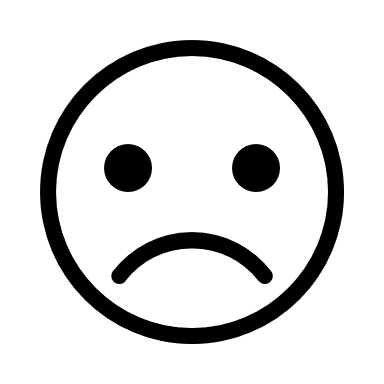 18 %
25
N = 177
N = 173
KOMENTÁŘE KE SPOLEČNÝMPROSTORŮM A SLUŽBÁM
Služby správce domu ze začátku nulové a x krát urgence. Mám pocit že správci nic nezajímá a nad ničím nepřemýšlí, kdy jsme 4 byty které mají vlastní topení a TUV - tepelné čerpadlo, všechny náklady řeší jako kdyby jsme byli všechny byty napojené na spolčenu kotelnu a teplu vodu a nic v těchto věci neřeší.
Společné prostory - vchodové dveře se nezavírají kvůli tomu jak je systém navržen a místo aby JRD řešilo tento problém, radši se chlubí jak dostihla zloděje díky kamerovému systému. Nebylo by třeba řešit zloděje, pokud by se vchodové dveře zavíraly a tento problém JRD vyřešilo včas. Služby správce domu - netransparentní, neefektivní, spíše máme pocit ze kope za JRD než za nás, proto budeme řešit její náhradu pokud se drasticky něco nezlepší.
Parkers - kapitola sama pro sebe, tragická, arogantní komunikace, jejich hospodaření skončilo tak, že SVJ nemá na účtu ani korunu a ještě dlužíme na zálohách dodavatelům energii
Správce PARKERS nebyla vůbec dobrá volba. Je škoda, že s nimi vůbec spolupracujete, kazí Vám to reputaci - a zbytečně
PARKERS nám vyčistili účet fakturováním nesmyslně drahých a nežádoucích služeb. Po dvou letech nám dodnes nedodali stanovy a drží nás tedy v právním vakuu, které využívají k obírání našeho SVJ o peníze.
Původní správce Parkers byl otřesný, naštěstí si SVJ vybralo jiného. Trávníku se moc nedaří a škoda, že nebylo lépe řešeno zalévání či zavlažovací systém.
Jeden výtah na osmi patrový dům opravdu nestačí, navíc je výtah tak malý, že se do něj nevešla ani sedačka při stěhování.
Je fajn, že JRD se snaží myslet a marketovat moderně. Správce byl velmi pasivní, a tak ho nahrazujeme. Společné prostory a okolí bylo ale po působivém marketingu a prodejních slibech velkým zklamáním. Je z toho cítit, že prioritou bylo rozprodat vše do posledního centimetru a vyjít vstříc spíše sobě a investorům, než obyvatelům. Několik příkladů: parkovací stání před domem byla původně prezentována jako čistý prostor a parkování pro návštěvy. Dnes je to oblepené bariérami, cedulemi a závorou, která nám nepříjemně svítí do oken. Návštěvy nemají kde parkovat a místa jsou prázdná. Vnitřní garáže - pro nás možnost přikoupit si parkovací místo nebyla, ale v objektu je plno míst investičních či komerčních, kde několik firem provozuje různé autopůjčovny atd. V garážích se objevuje kriminalita a cítíme se tam spíše jako v komerčním veřejném prostoru než jako v soukromé rezidenci. Výtah je neobvykle malý, takže větší kusy nábytku jsme museli stěhovat po schodišti. Snahu obrandovat si náš vchod, záhonky a parkoviště reklamou JRD radši ani nekomentuji.
26
N = 83
PRODEJNÍ PÉČE
Průměrné hodnocení (N = 172): 3,6 (72 %)
22 %
27
N = 172
KOMENTÁŘE K PRODEJNÍ PÉČI
Ačkoliv se paní snažila, zbytek firmy evidentně nemel nejmenší zájem problémy řešit. Veškeré reklamace trvají měsíce, jsou řešeny pomalu a neefektivně. Specificky podpora na straně JRD, kde mi bylo oznámeno technikem JRD (nikoliv neobuilder) ze on má spousta jine práce a musí se věnovat i jim, nikoliv pouze nám. Toto je naprostý amaterismus.
Často vázne komunikace, zpětná vazba - dlouhá doba reakce na zadaný problém
Do poprodejní péče zahrnout i kontrolu fungování vámi vybraného správce
Jaká pece? Jakmile bylo prodáno, tak na cokoli jsme narazili (ne z jednoduchých věci jako je potřeba přemalovat praskliny atp.) snaha z vaší strany byla zamést věci pod koberec a ideálně je neřešit. Složitější věci se řeší velmi dlouho a není absolutně žádná proaktivita z vaší strany - čisté je problém, cekáme až se sám vyřeší. Nikdo nezkoumá jak dany problém vyřešit i trochu kreativně. Opravy obecně trvají rok a déle což je naprosto šílené.
Kromě jednoho setkání, které JRD uspořádalo, není již žádná…
Relativně dost reklamací nebylo uznáno. Můj dojem je, že zcela účelově. (neseřízená okna, neodtékající voda ze spár u  balkónových dveří).
Snaha rychle všechny reklamace odmítnout a co nejrychleji poslat "všeuměly" zaučené, kteří neměli ani jedno řemeslo a ještě měli hloupé řeči, že co že si ti Češi stále vymýšlí. Reklamace řeší rok a déle
To je těžké hodnotit. Vzhledem k množství vad a reklamaci rozumím tomu, ze to již nikoho nebaví řešit - ani JRD, ani dodavatele. Nicméně vidím, ze JRD se snaží, ale terminy reklamaci jsou v některých případech velmi velmi dlouhé. Tomu by se dalo předejit, pokud by realizace stavby byla provedena poradně a kvalitně.
V celku velmi spatná, nedodané technologie podle smlouvy do dnes cca 2,5 roku od nastěhovaní, komunikace nulová a hlavně nulové řešeni problémů.
Viz výše - spíše vnímáme úsilí o dobrý marketing, než skutečnou péči. Společné prostory i okolí se uzavřelo nebo zhoršilo, první rok správy a péče o objekt byl žalostný a jedna hezká PR akce to nezachrání. Se sousedy, které potkáváme se shodneme, že vnímané problémy jsou silnější než jak hezky působí obchodní komunikace JRD. Je to škoda, protože na začátku jsme byli nadšení a standardy bytů jako takových jsou rozhodně na dobré úrovni.
28
N = 55
VLIV BYDLENÍ NA ZDRAVÍ
Ticho, čerstvý vzduch, prosvětlené prostory
Zeleň, úsporné technologie šetrné k životnímu prostředí, využití přírodních zdrojů
Dobrá rekuperace (vzduch), dobré odhlučnění mezi byty, dostatek světla
Spánek, klid
Vzdálený od hlavní silnice, kde naštěstí nejezdí tolik aut kromě prostor s lešeními - to je hrozné ať už hlukem, tak agresivním osvětlením je okolí příjemné
Dobré klima v bytě a hodně světla
Stála teplota a čerstvý vzduch v bytě.
Terasa - moznost posezeni “na čistém vzduchu a venku”. Dostupnost zeleně a MHD (tramvaj/bus).
Byt se nepřehřívá v lete, ventilace je fajn, lepší se dýchá, i kdy mam pocit ze vysušuje
Rekuperace pomáhá proti pylům v létě.
Čerstvý vzduch i v zimě, kdy moc nevětrám. Hluk okna také dobré odbourávají. Sousedy ale někdy slyším i zvonek z vedlejšího bytu.
29
N = 48
N = 153
VÝROKY HODÍCÍ SE K BYTU
30
N = 177
CO ZLEPŠIT
Kvalita stavby je opravdu tragédie - hromada nepřesnosti, detaily nejsou provedeny korektně - projekt jako takový je SUPER (až na ten problém s pilíři při parkovaní, to se dalo vymyslet lepe) - rekuperace / vzduchotechnika je celkem spatná, vzduch je suchy, s vypnutou nebo na 20% výkonu je vlhkost max 40% (i když se vari), při max výkonu klesá vlhkost na cca 20%
Velmi oceňuji množství a pestrost stromů, které jste v rámci našeho projektu a v jeho okolí vysadili. - u nás v bytě byl velký problém s podlahami, plovoucí i dlažbu nám museli předělávat. - překvapuje mě množství prachu, které se v bytě usazuje i bez otevření oken. Není to standardní prach, ale taková minivlákna, možná právě z rekuperace. - je to drobnost, ale vadí nám kontrolka CO měřidla v ložnici, ve tmě výrazně svítí - při koupi bytu jsme poptávali druhé parkovací místo a nebylo možné ho zakoupit. S parkováním je v našem projektu stále problém, některé menší byty nemají dokonce žádné parkovací stání.
Chybí mi projektová dokumentace…plánek elektro rozvodů apod. Oplocení předzahrádky by se mi líbilo, aby bylo více soukromý, takže ne z pletiva ( klidně i za příplatek ), lepší oddělenost předzahrádky , je mezera mezi fasádou a konstrukcí (paravánem)- konstrukci až nahoru k balkonům, je vše slyšet z vedlejších teras na předzahrádky. Jo a možná lepší řešení balkonů, paní nade mnou když zalévá nebo myje balkon, vše mi proteče dolů ke mě na terasu…
Nefungující rekuperace způsobuje vlhkost a těžký vzduch v byte a v lete je nesnesitelné horko nejen u mne, ale i u sousedu, kterým rekuperace údajně funguje. Sousedy i hluk z chodby slyšíme. Balkon nad námi dost bere světlo, takže obývací pokoj není světly. Lokalita bohužel také není dobra, v lesíku jsou bezdomovci a neustále tam někdo děla ohníček, takže tento smrad neustále cítíme při větraní. Taktéž některá z fabrik zadala po nocích vypouštět nějaký chlor do vzduchu, tak jednou týdne a město neví odkud to je. Už bych do Malešic podruhé nesel. Celkové jsem velmi zklamaný, jakýkoli byt v paneláku by mel lepší kvalitu vzduchu. Už bych si podruhé byt v objektu s rekuperaci nekoupil
Jediné, co bych dodala: Při prodeji mi bylo slíbeno, že byt může prohlédnout za přítomnosti stavby i můj stavební dozor. Tento slib nebyl splněn. Bohužel jsem měla při předchozí koupi špatnou zkušenost. Závadu ze stavby jsem musela po 8 letech opravovat na vlastní náklady. Chtěla jsem této situaci předejít.
Velká škoda, že JRD dává ruce pryč a nepomáhá ať už menší finanční částkou/dobrovolnickou silou nebo nářadím /podporou místní komunity na úklid skládky sousedící s pozemkem NHT v blízkém lesíku. Kvalita bydlení není určena jen objektem, ale i okolím a JRD by mohlo udělat mnohem více.
31
N = 80
ZÁKAZNICKÝ SERVISpředpřejímka (N = 80), přejímka (N=81)
Komentáře:	
V JRD mají zcela jistě nejmilejší, nejkrásnější a technicky nejzdatnější zejména dámy ve službách klientům na trhu. Atˇ vám to stále šlape.

Na základě zkušeností i dalšími developery, jsme si představovali v JRD vyšší standard. Jednání byla pomalejší, takový menší zájem o klienta a jeho potřeby.

Musím řičí, ze mohu porovnat KZ od CG a od Vás a bohužel Vás CG v mnohem převyšuje. At už se jedna o variabilitu KZ, ale i o cenu.

Dodavatele nemohu hodnotit, nejednal jsem s nimi. Kupoval jsem již jednu novostavbu od Skanska reality a jednu od Ekospolu. Musím říct, že JRD je nejhorší. U předchozích developeru se na osobním jednání dohodla klientská změna a ta se následně odsouhlasila a držela. Zde nikoliv. Měsíce nejistoty a neustálých změn ze strany JRD. Neosobní jednání přes jakési webové stránky a zprostředkovatele. Co se týče ceny - všichni developeři předražují klientské změny, ale JRD nejvíce.
Nespokojenost u klientské změny:	
Chaotické a netransparentní. Neustále změny

Detail ceny určitých položek nikdy nebyl sdělen, cena se za jednotlivé položky neustále navyšovala bez konkrétního vysvětleni. Odpočty za určíte položky nebyly sděleny. Pro příklad, finální cena podlahy byla o 50% dražší než co nám bylo sděleno v prodejné. Komunikace s DesignCo otřesná, 2 měsíce bez reakce na email, telefon nezvedají. Najednou nám sdělili, ze máme dva týdny na výběry materiálu, cíli jsem musel přiletět ze zahraničí do Prahy. Tam nám bylo oznámeno, ze jsme jeden z úplně prvních zákazníku tohoto projektu (v podlahách ani neměli všechny vzorky připravené). Čili předpokládám, že kdybychom vše vybrali v klidu o měsíc později, nic by se nestalo. Výše uvedený servis od DesignCo, který si navíc účtuje nemalou provizi nám přijde neadekvátní.
CO ZLEPŠIT
CO ZLEPŠIT?

Příprava klientských změn s Naconi byla dost zoufalá, nepřipravené jednání, žádná nebo pomalá odezva na požadavky. Po výměně personálu se to zlepšilo, ale celkový dojem je velmi slabý. Komunikace ohledně placení  - nejprve jste indikovali placení k tuším 27-5, k tomu jsem si jako klient chystal prostředky. Po mé urgenci, že to nevypadá realisticky se začalo posouvat - červen, pak přišel posun na střed léta, pak září, nakonec se platilo cca 25-9. Při ceně bytu a ceně peněz cca 6-8 procent p.a. si spočítejte o kolik peněz jste tím chaosem připravili klienty. Není možné vystupovat a nastupovat do investic každých pár týdnů. Trochu více profesionality zde by neškodilo. To že je stavba pozadu proti původnímu plánu bylo jasné jen když člověk projel okolo. Klient má zaplatit do 10 dnů od kolaudace, developer sdělí termín plus minus 4 měsíce.

Spíš byl problém - vzhledem k pracovnímu vytížení být na místě v 15,00. Tam by bylo lepší, kdyby mohla předpřejímka začínat později.

Očekávali bychom preciznější vlastní kontrolu provedení stavebních prací před samotnou předpřejímkou.
Důsledné vkládání protokolů z předpřejímky do klientského portálu - nedostala jsem protokol k bytu BKE11 - obdržela jsem ho emailem až na vyžádání  (u ostatních bytů vložen byl, tak je nutno dbát na důslednost a kontrolovat, jestli vše slíbené splněno)

Ještě před přejímkou - kontrola zadaných klientských změn a stejné tak kvality provedeni (zejména okna a vodoinstalace) a vzduchotechniky (funkční rekuperace).

Mám jen trochu kritickou poznámku k časovému okamžiku, kdy mi byl zřízen přístup na Klientský portál, a to 28.4.23. Tedy až po kolaudaci a po pozvánce na předpřejímku. Byla jsem pak v určité časové tísni, abych včas uhradila 2. splátku.

Akorát nás mrzí, že se službou zařizování všech věcí do nového bytu jste nám nabídli až poté, co jsme se obrátily na firmu ProBydlení, se kterou jste doposud spolupracovali. Bylo by lepší mít vše při jednom. Tak snad příště s jiným bytem od JRD :-)

Očekávala bych větší informovannost o jednotce zhlediska porovnaní s výkresovou dokumentací, kde nebyla shoda. Provedení nesouhlasilo s projektovou dokumentací.
36
N = 80
ODSTRANĚNÍ VAD - CO ZLEPŠIT
CO ZLEPŠIT?

Zejména odstraněni vad z předpřejímky, především tech největších. Bylo by skvěle mít moznost otestovat předokenní žaluzie při přejímce (Wi-Fi hotspot má dnes v mobilu už snad každý).

Více času. Vím, že na předpřejímkách bylo hodně času, ale na přejímce jsem měl pocit, že bych potřeboval více, než hodinu.

Rozhodně stav předávaného bytu. Pozvání na opakované zaměření (tj. volno v práci, čas truhláře, hlídání dětí…), aby se zjistilo, že vada stále trvá,bylo značně nepříjemné. Po 7 týdnech se některé nedodělky řešily až během přejímky a bohužel se přišlo na mnoho nových vad. Nakonec byl opět časový pres a na pár dalších věcí jsme přišli až po podpisu.

Překvapilo nás, že jsme byli pozváni na přejímku a nedodělky z předpřejímky ještě nebyly odstraněny, což jsme následně museli řešit ve své režii.  Ale byly odstraněny do 2 dnů, což bylo velmi příjemné.

Předat byt bez závad, způsob oprav konzultovat s majitelem předem.

Dnes jsme tedy v situaci, kdy máme neodstraněnou vadu z předpřejímky a na odstranění této vady si musím vzít zřejmě dovolenou. Očekával jsem předání bytu bez vad a nedodělků.
Přejímka nebyla připravena skoro vůbec. V bytě se netopilo, nešlo ověřit že funguje vzduchotechnika, nejezdily žaluzie (chybějící zapojení kabelů), nebyly odstraněny drobné závady na vodoinstalacích (sprchy, baterie, bidetspršky), atd. Takhle opravdu nevypadá připravená přejímka. K podpisu jsem na úvod přejímky dostal dokumenty na iPadu s tím, že přebírám stavy měřáků, následně jsem po zaslání do portálu zjistil, že mi byl předložen k podpisu přebírací protokol celého bytu, což rozhodně nebylo komunikováno a hned po zaslání jsem toto odmítl, neboť byt jsme nepřevzali a domluvili si opakování přejímky o dva dny později. NENÍ MOŽNÉ dát klientovi  k podpisu stavy měřáků a on pak zjistí, že to byl předávací protokol bytu, který ještě ani nezačal kontrolovat. Protokol bytu se musí podepisovat po kontrole a nikoliv na úvod a s řádnou komunikací co je předkládáno. Paní to po telefonu slíbila anulovat, ale jinak by to bylo asi kvalifikovatelné jako podvodné jednání ze strany developera. Po mnoha zpožděních projektu, chaos v termínech placení, které znamenaly pro mne zbytečné finanční ztráty působila včerejší přejímka opravdu amatérsky

Na přejímce nebylo odstraněno spoustu vad, které šly odstranit velmi snadno nebo bylo odstranění naprosto odfláknuto. Byt bych klidně převzal později, ale vyřešený - nyní budu muset, z mého pohledu, úplně zbytečně koordinovat opravy v převzatém bytě.
37
N = 81
VÝSLEDKY SPOKOJENOSTI A NPS ZA POSLEDNÍCH 6 LET
SPOKOJENOST
39
NPS - KLIENTI
40
NPS - BYDLÍCÍ
41
CELKOVÁ SPOKOJENOST - BYDLÍCÍ
42
DOPORUČENÍ - BYDLÍCÍ
43
Děkuji za pozornost
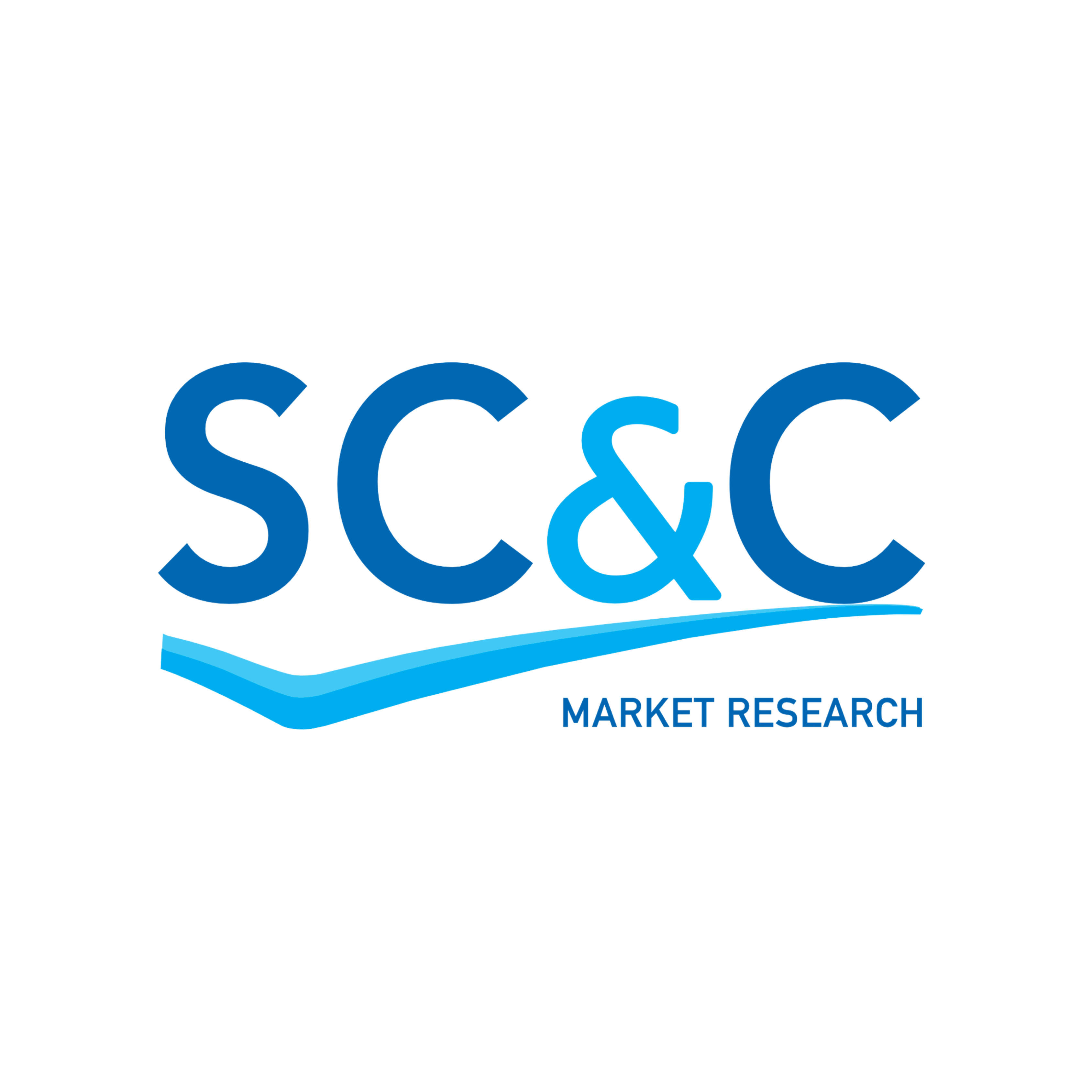 JANA HAMANOVÁjhamanova@scac.cz